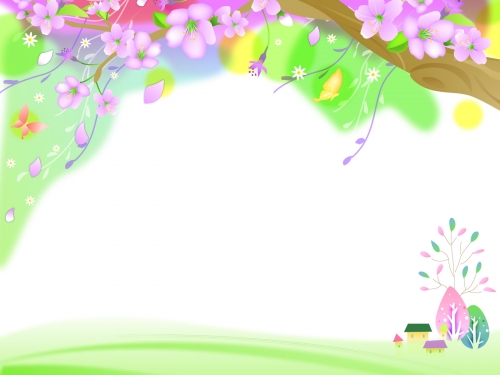 СЕМИНАР-ПРАКТИКУМ                                               для педагогов ДОУ
«Игрушки и пособия из бросового материала»

МБДОУ д/с № 16
х. Беднягина
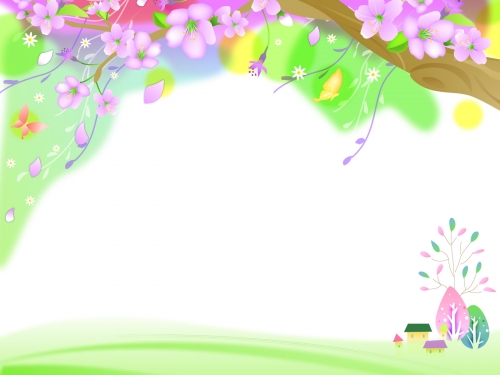 Цель семинара-практикума:
выявление и распространение педагогического опыта работы по изготовлению игрушек и поделок из бросового материала
Задачи:
Расширение знаний и умений педагогов в изготовлении прекрасных вещей из бросового материала путем освоения элементарных техник;
   Активизация творческой фантазии педагогов;
Пополнение предметно-развивающей среды новыми пособиями;
   Совершенствование навыков педагогов в работе с нестандартным материалом и оборудованием, их свободное применение в играх и творческой деятельности с детьми
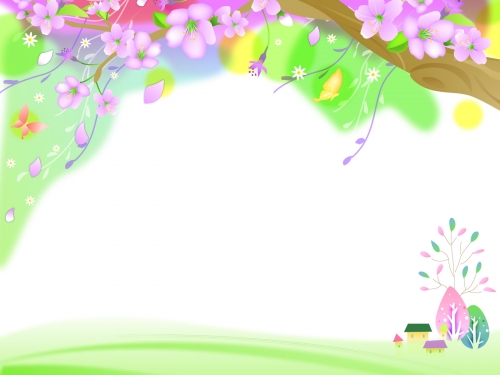 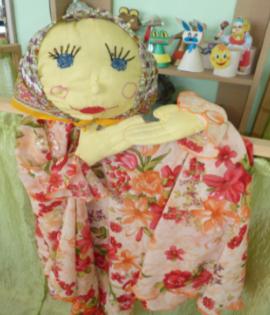 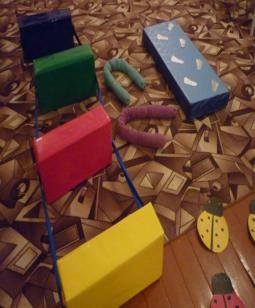 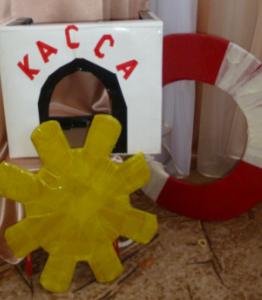 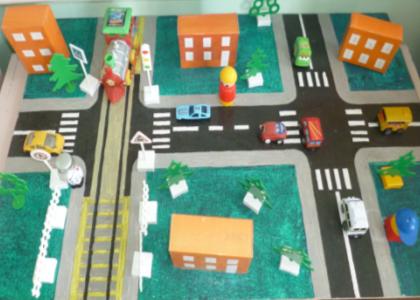 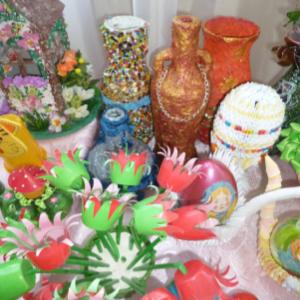 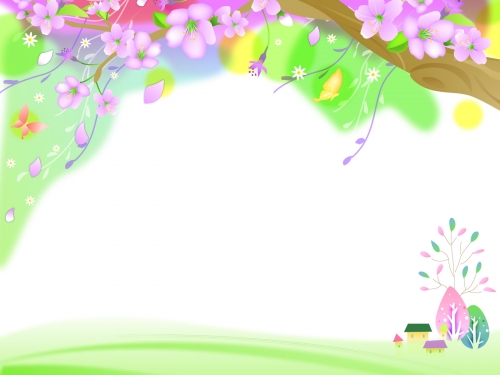 Возрастные особенности работы с бросовым материалом:
-правильно распределять время работы в сочетании с кратковременным отдыхом;
-продумывать тематику предстоящей поделки с учетом имеющихся навыков и умений;
-процесс труда должен вызывать у детей только положительные эмоции,
-ребенок должен быть уверен в помощи педагога, если у него возникают какие-либо трудности с выполнением работы;
-если работа требует сложных манипуляций в подготовительной стадии (проколоть отверстие шилом, необходимо, чтобы это сделал взрослый);
-педагог должен продумывать расположение детей за столами, чтобы они не мешали друг другу и не подвергались риску в работе с ножницами, проволокой.
Требование к бросовому материалу:должен быть-безопасным для детей (не токсичным, не вызывать аллергию);-тщательно промытым и высушенным;-доступным в обработке (вырезаться, протыкаться, склеиваться и т.д.);-не вызывать чувство брезгливости у детей.
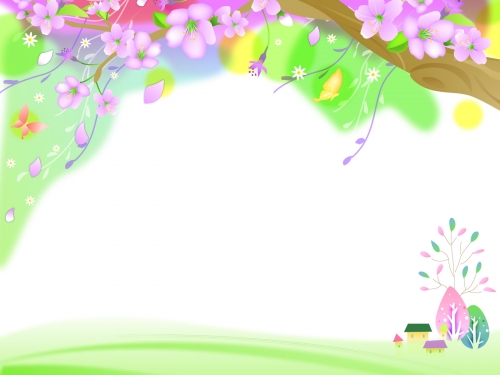 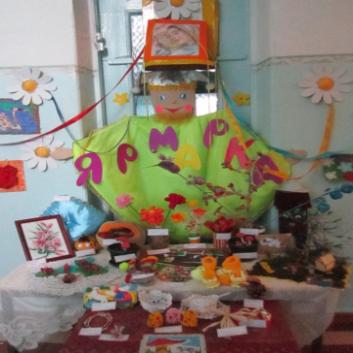 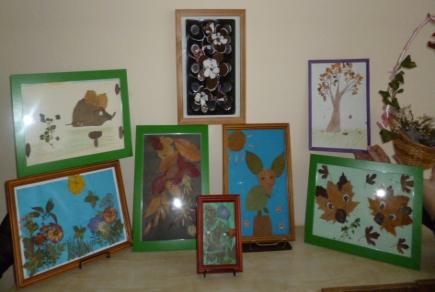 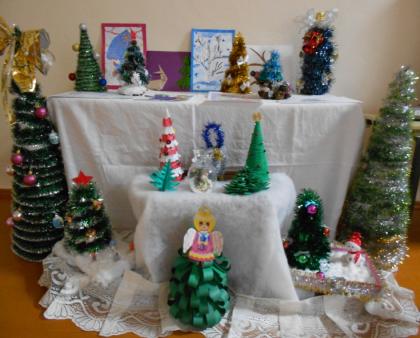 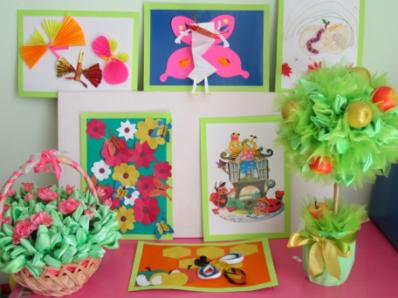 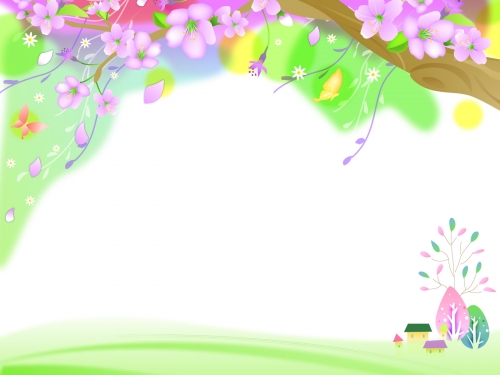 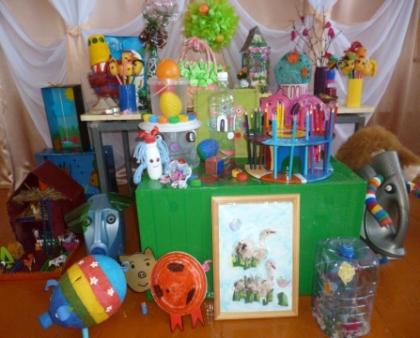 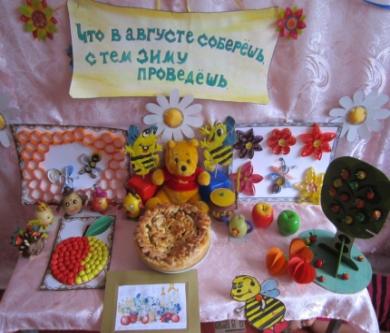 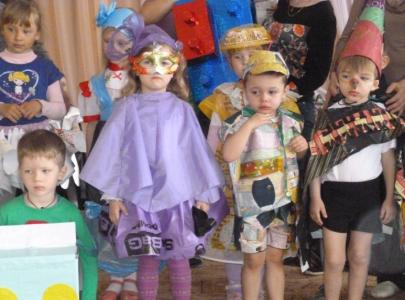 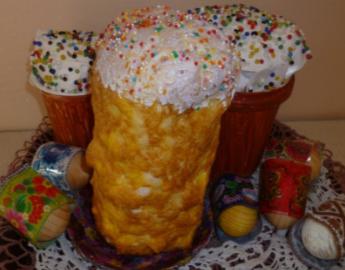 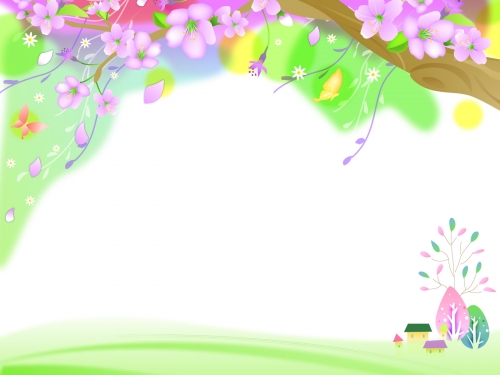 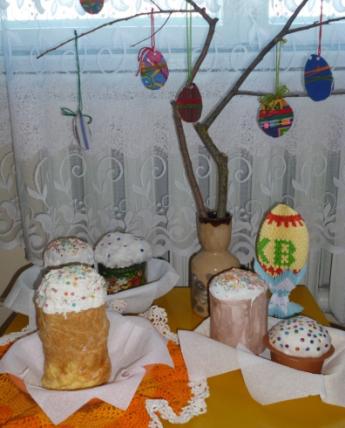 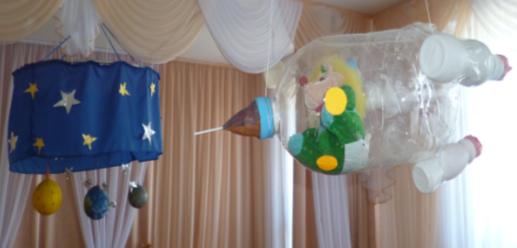 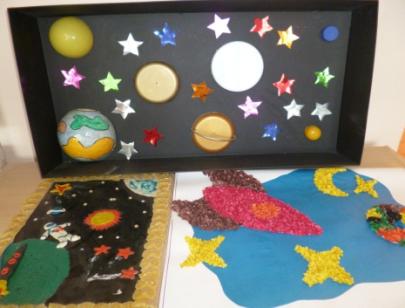 Мы вместе с мамой, с папойПоделки мастерим,Мы ничего не бросим-Ведь всем мы дорожим!
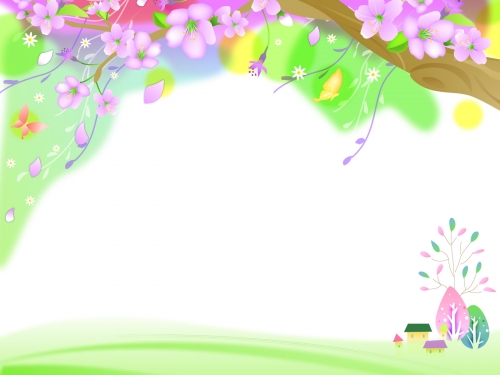 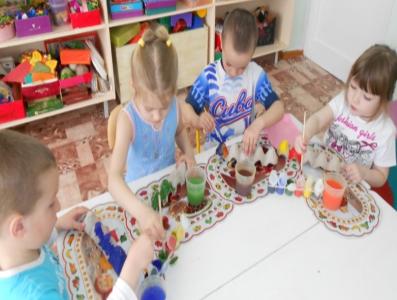 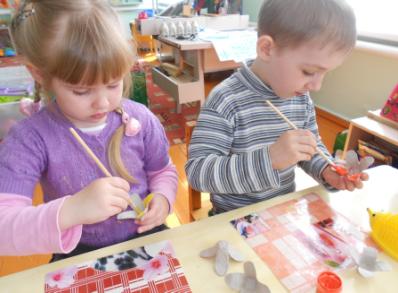 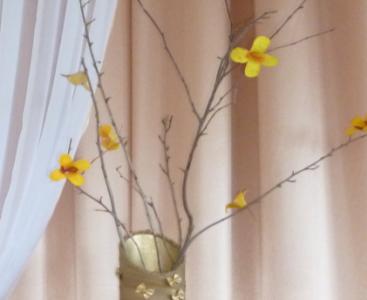 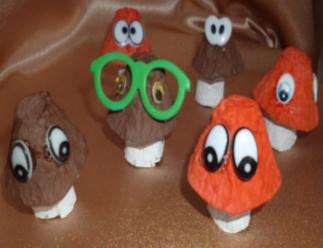 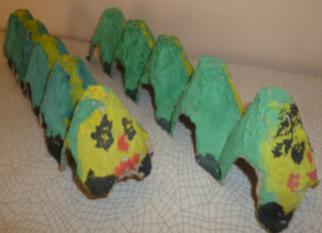 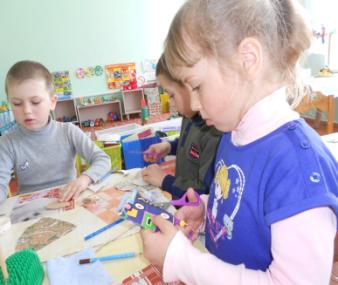 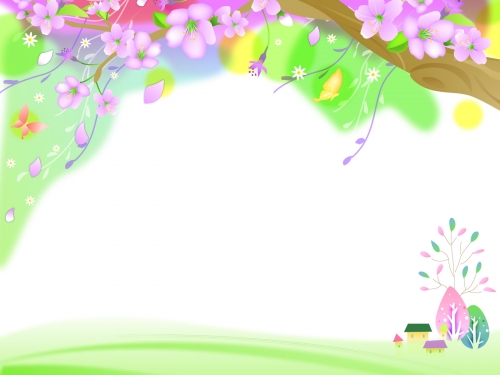 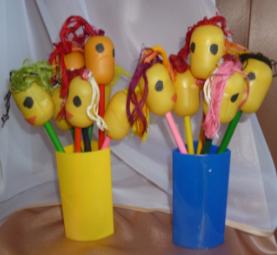 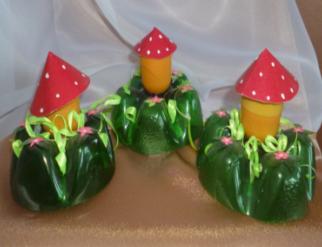 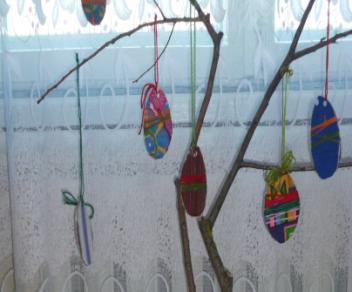 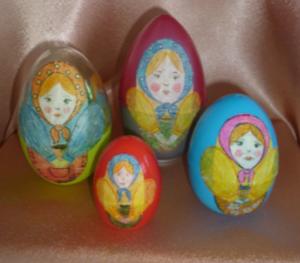 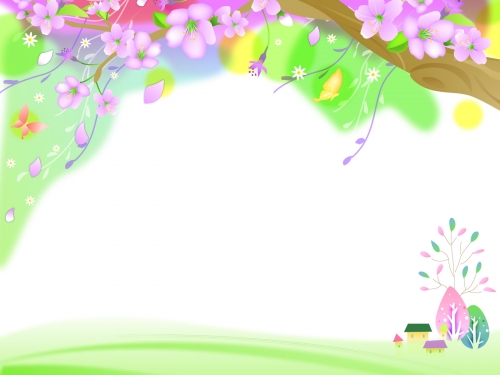 Этапы работы:
1.Вначале перед детьми ставится проблема:
	Определение содержания работы
	Какую игрушку нам необходимо создать для игры 	(обговариваем какой игры);
2. Вовлекаем детей в решение проблемы:
	Как создать игрушку?
	Какой материал будем использовать?
3. На младших группах можно рассмотреть игрушку, а на старших   нарисовать план-схему будущего макета;
4.Отбор необходимого материала;
5.Изготовление игрушки;
6. Результат.
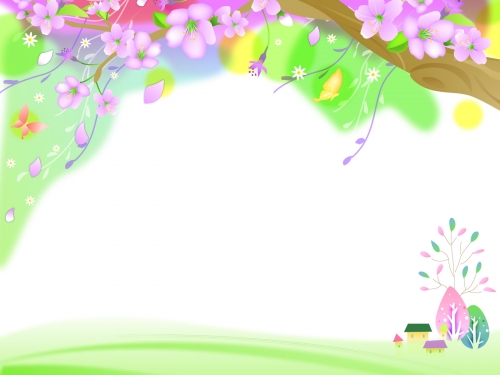 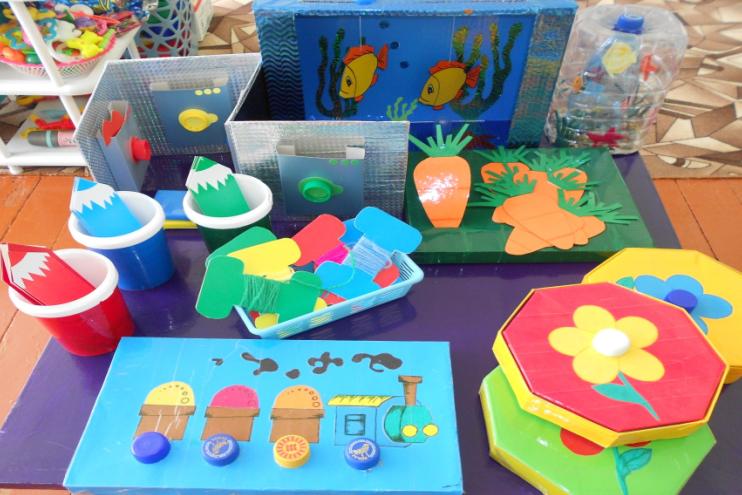 ФОТО
Поделки на развитие мелкой моторики и сенсорного воспитания
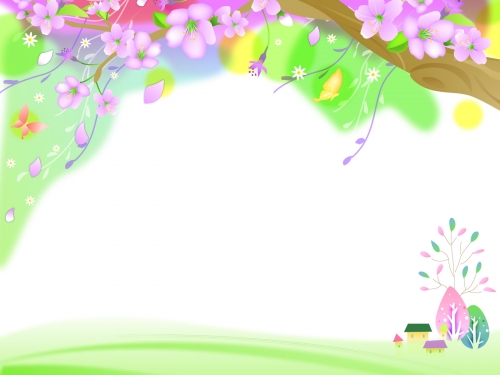 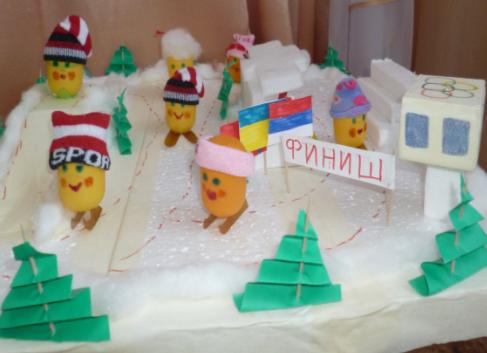 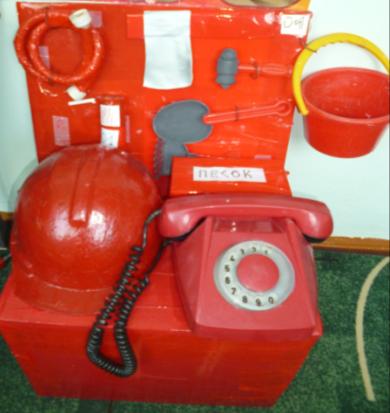 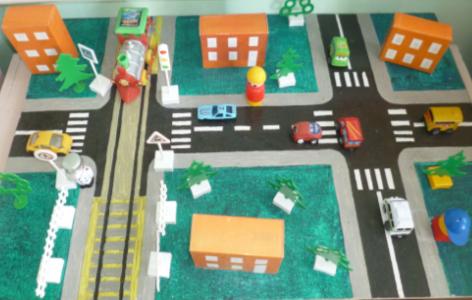 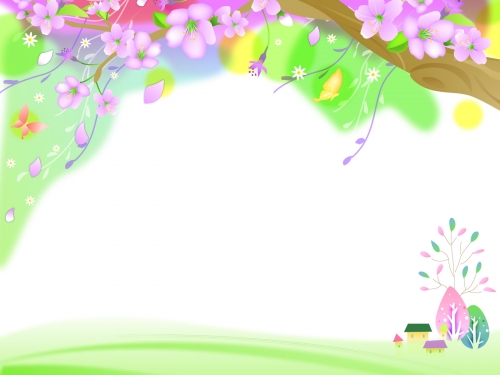 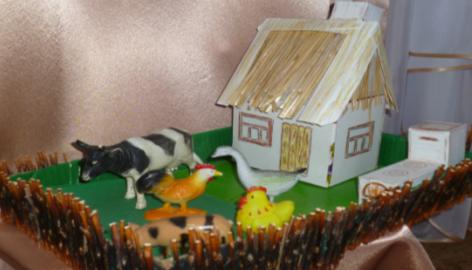 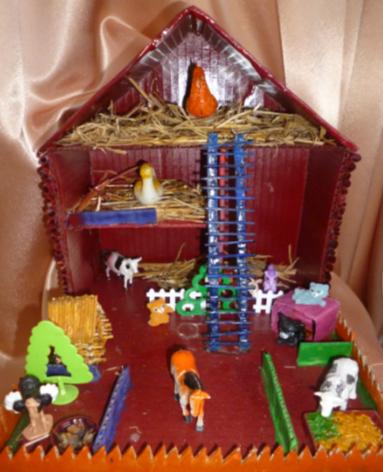 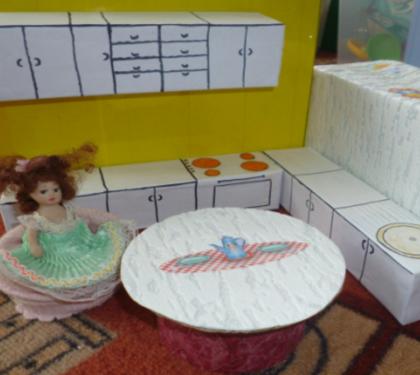 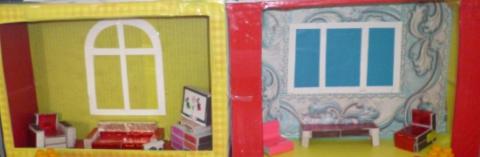 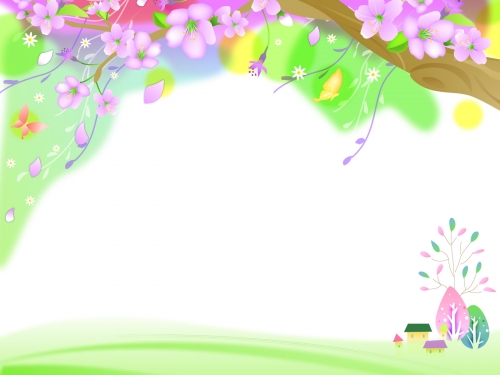 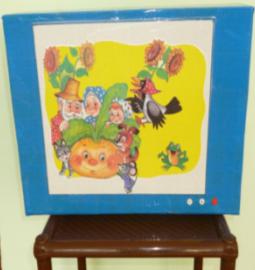 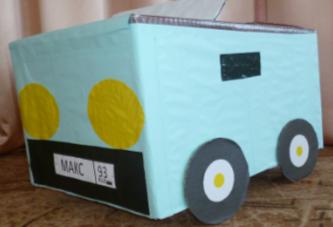 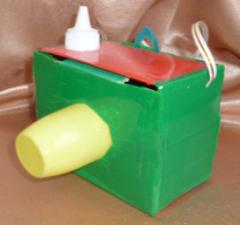 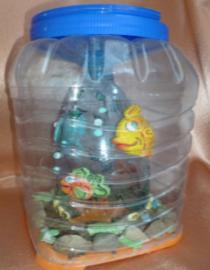 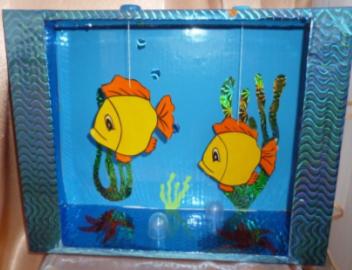 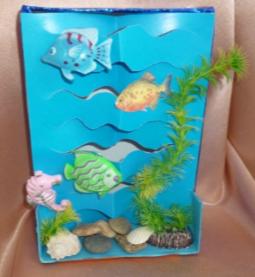 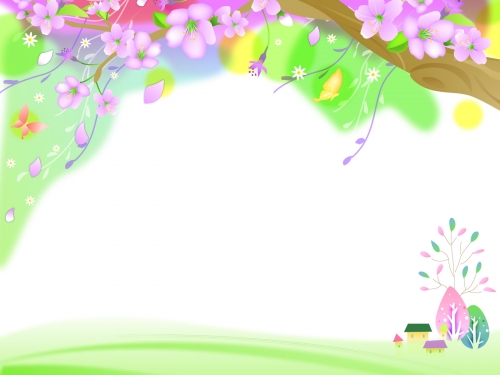 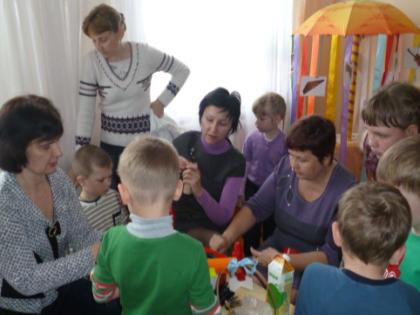 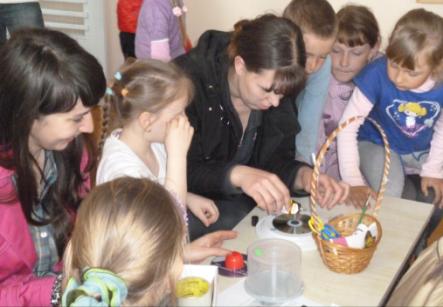 Фото с детьми при из
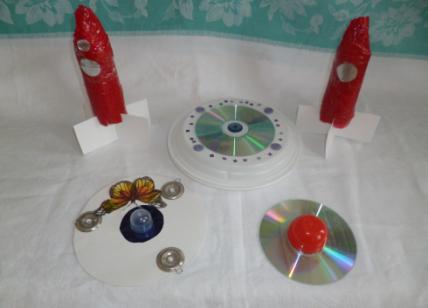 Изделие готово - и очень «ничего»,
А завтра сяду снова и сделаю ещё!
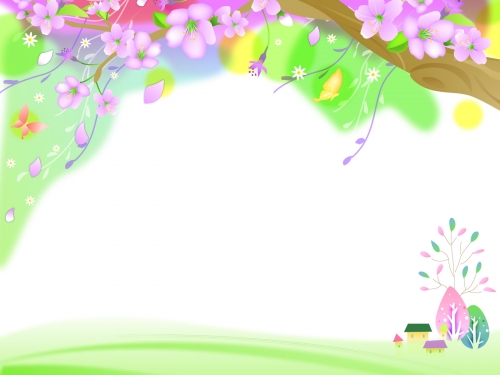 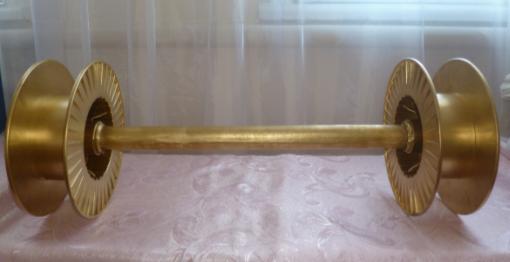 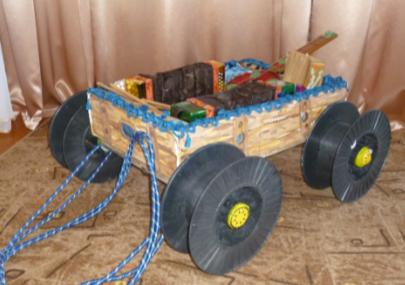 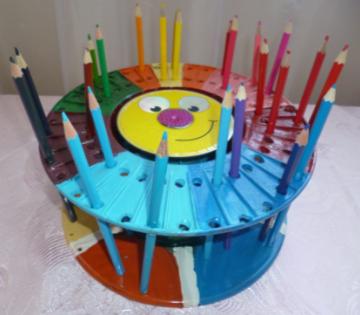 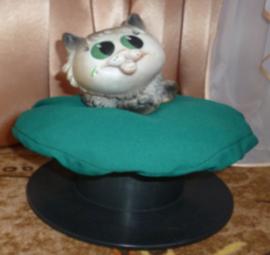 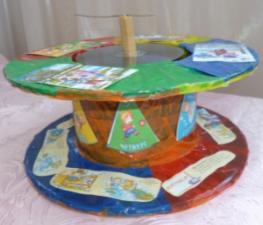 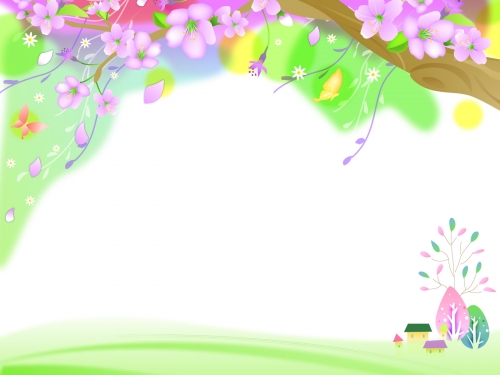 Направления работы с бросовым материалом для мастер-класса:
Чудеса из коробок (изготовление русской гармошки);
 Работа с яичной упаковкой (изготовление элемента костюма: венок);
Использование пластиковых тар (изготовление игрушек для театра);
 Использование картонных рулонов              (изготовление зверюшек).
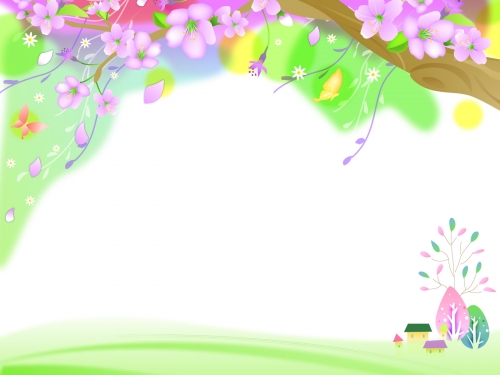 Мастер-класс
«Игрушки и пособия из бросового материала»
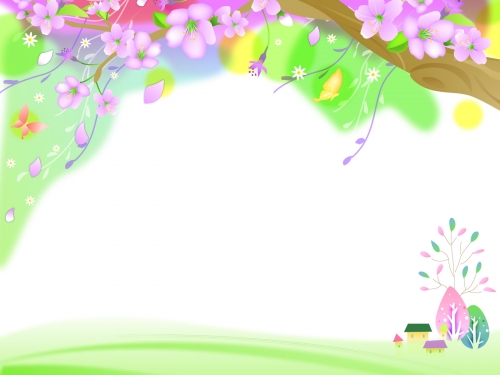 Фото гармошки
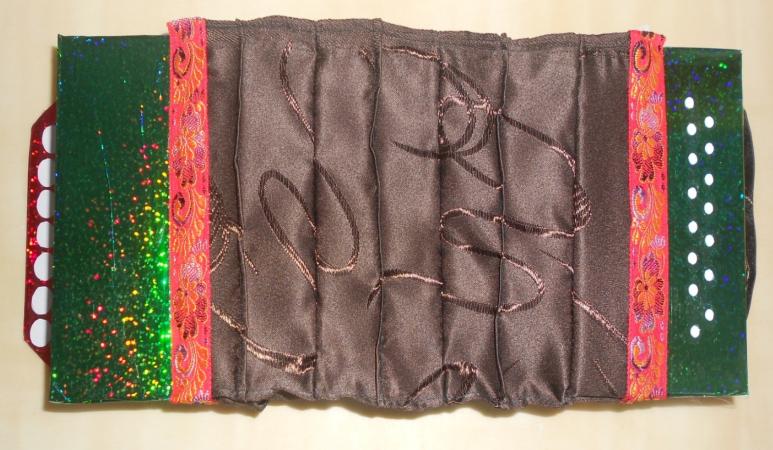 Игрушка из бросового материала
«Русская гармошка»
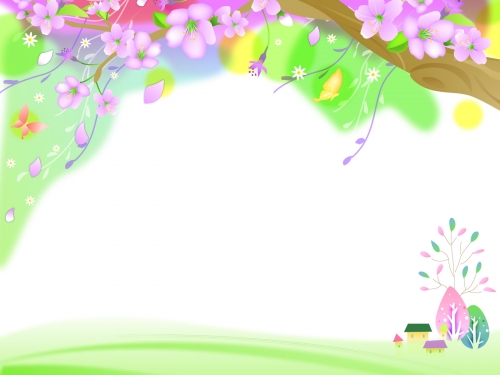 Назначение: игрушка может быть использована для постановки МРД в танце, в театрализации, в сюжетно-ролевой игре, как экспонат выставки.
Материалы и инструменты:
Плотные коробки 2 шт.;
Ткань , нитки
 Самоклейка
 Клей (ПВА, «момент»)
 Декоративная лента		
Картон
 Ножницы, кисти
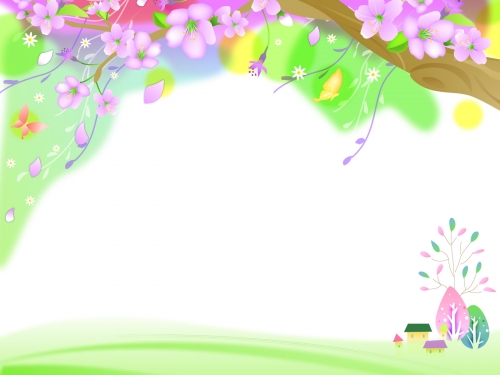 Технология изготовления:
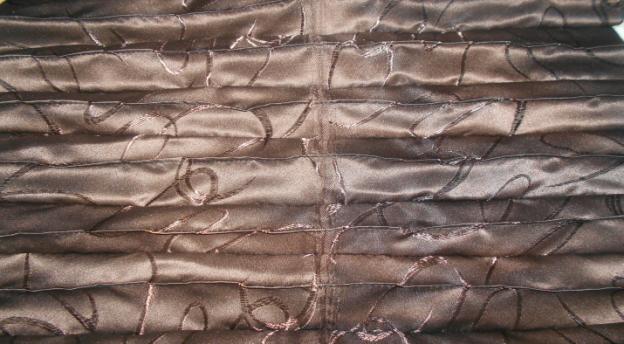 1 шаг: Взять плотную ткань длиной 30см и шириной 40см. 2 коробки (12x8см) Прострочить  заготовку,  как показано на рисунке. Ширина  полос  не должна быть более 5 см.
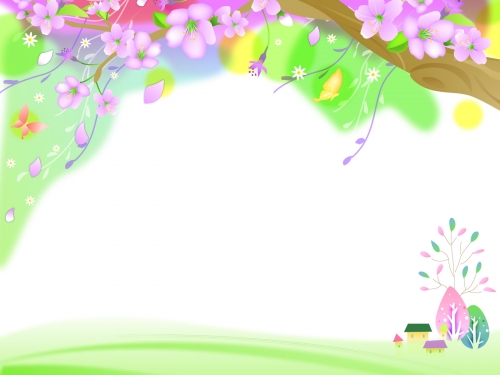 Технология изготовления:
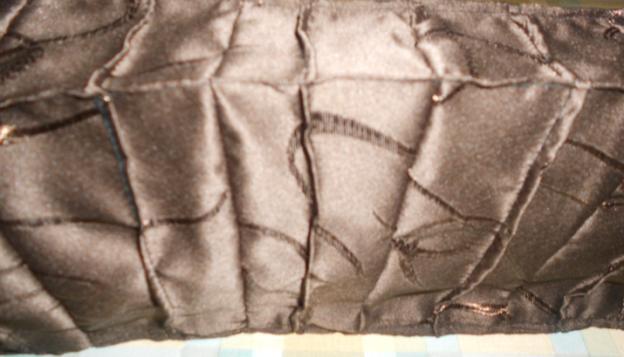 2 шаг: Ткань прострочить по 4 линиям с разных сторон.
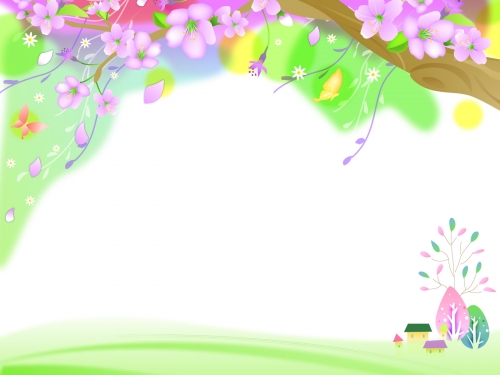 Технология изготовления:
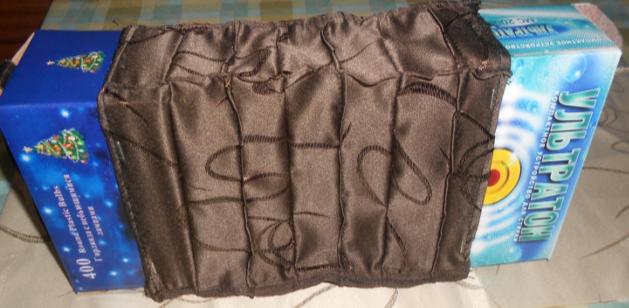 3 шаг: Собрать гармошку по рисунку. 
Меха закрепить мебельным степлером.
Вставить ремешок для левой руки. Клавиатуру для правой изготовить из линолеума (вырезать по размеру коробки, проклеить и вставить заготовку в коробку)
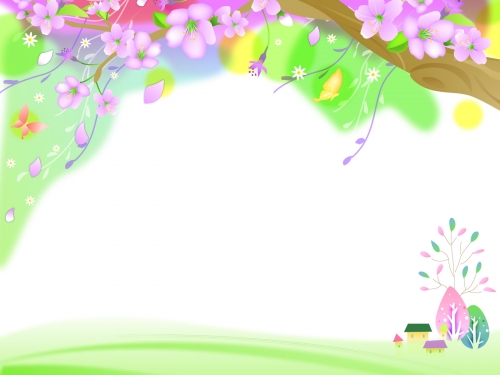 Технология изготовления:
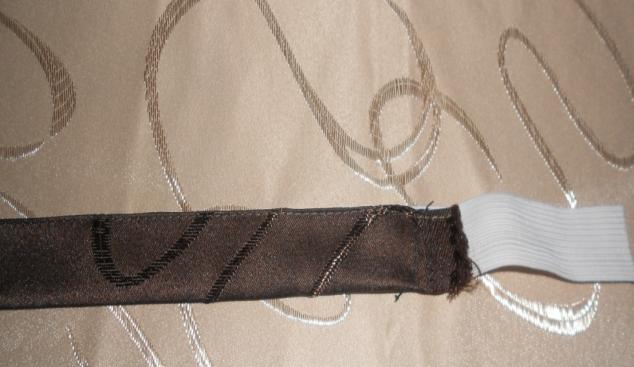 4 шаг: Для изготовления ремешка для левой руки, к тесьме пришить резинку
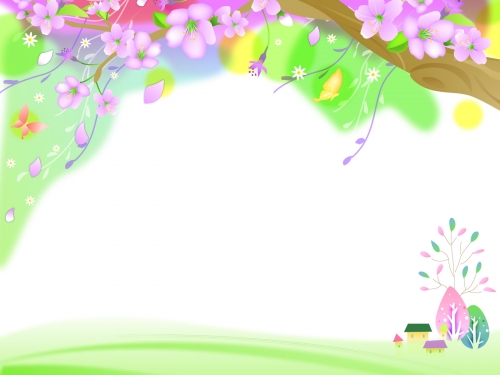 Технология изготовления:
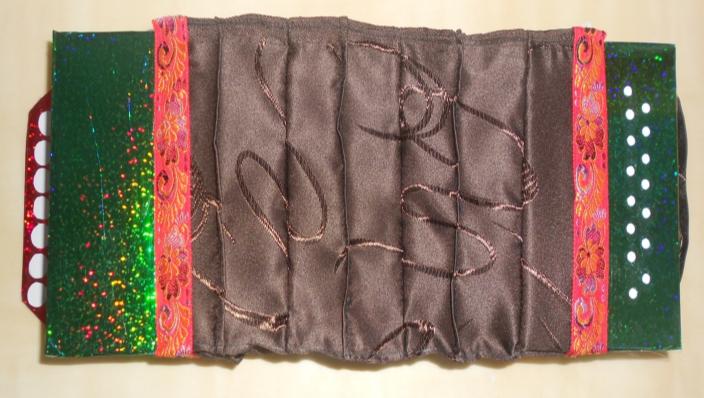 5 шаг: Украсить места соединения тесьмой. Для этого использовать клей «Момент». Кнопочки для правой и левой  руки вырезать из бумаги и  приклеить.
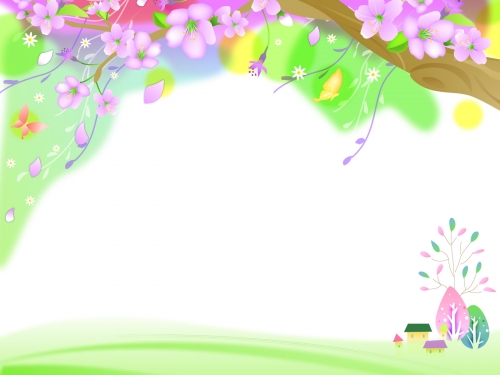 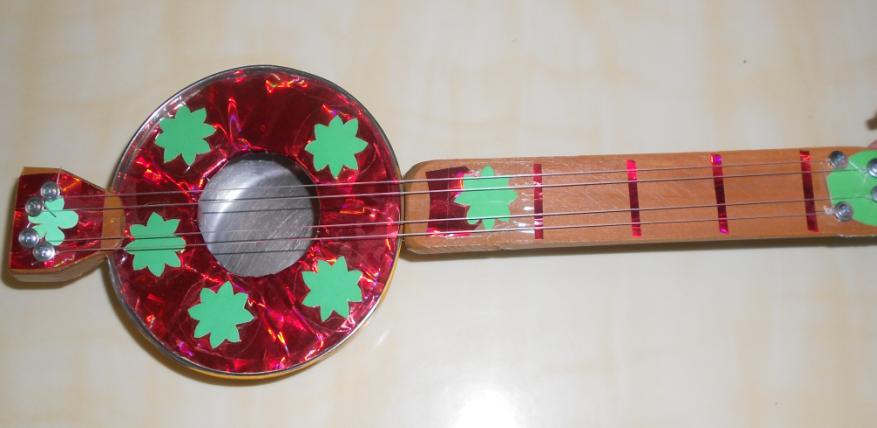 Игрушка «Домбра из кастрюли»
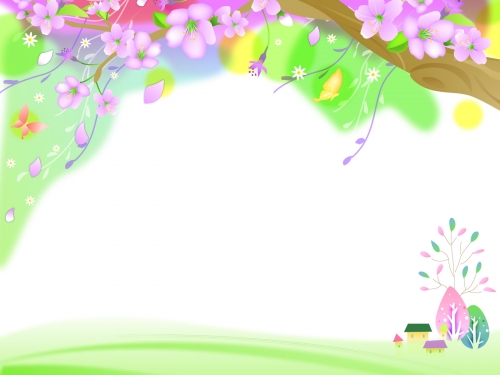 Назначение: игрушка может быть использована для постановки МРД в танце, в театрализации, в сюжетно-ролевой игре, как ознакомление с музыкальным инструментом, как экспонат выставки.
Материалы и инструменты:
Кастрюля без ручек;
-Два металлических уголка;
-Деревянный брусок (длинный и короткий) ;
6 болтов с гайками среднего размера;
 Леска для струн;
 6 саморезов;		
Картон, самоклейка;
 Краска эмаль
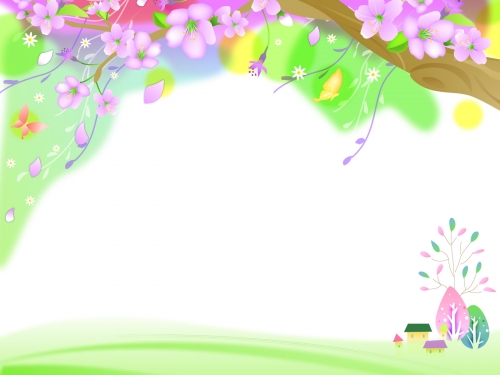 Технология изготовления:
1 шаг: Обстругивание длинного и короткого деревянного бруска с одной стороны, закругляя углы;



2 шаг: Соединить кастрюлю с брусками металлическими уголками используя болты с гайками в местах крепления ручек у бывшей кастрюли;
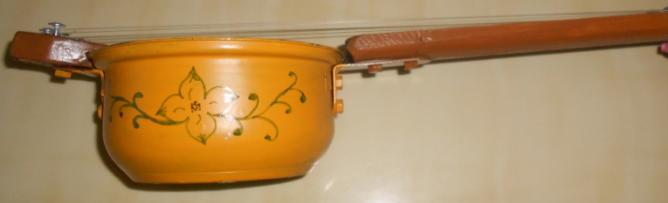 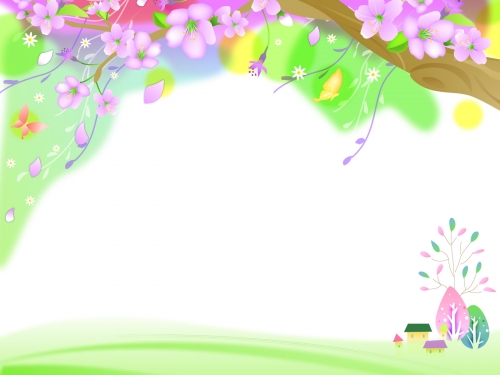 Технология изготовления:
3 шаг: Покраска заготовки домбры эмалью;






4 шаг: Вырезать из картона круг с отверстием в центре диаметром  по горловине кастрюли;
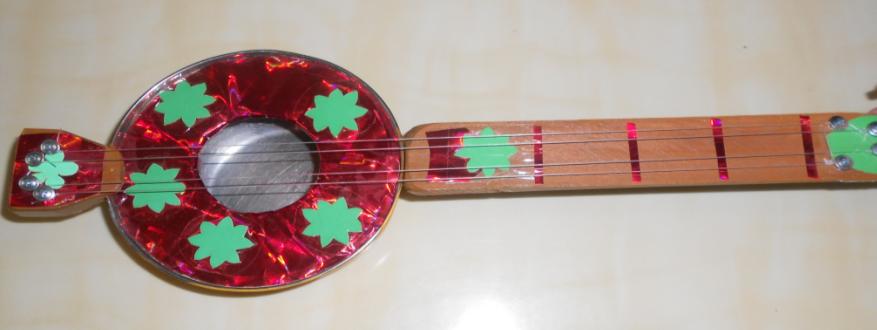 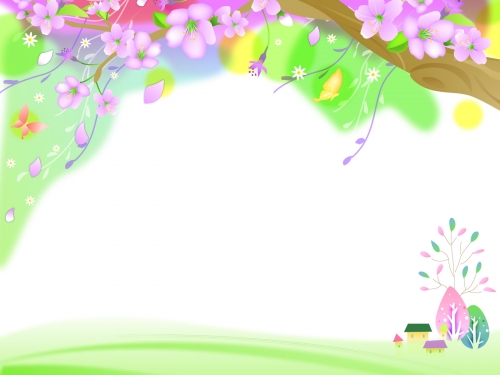 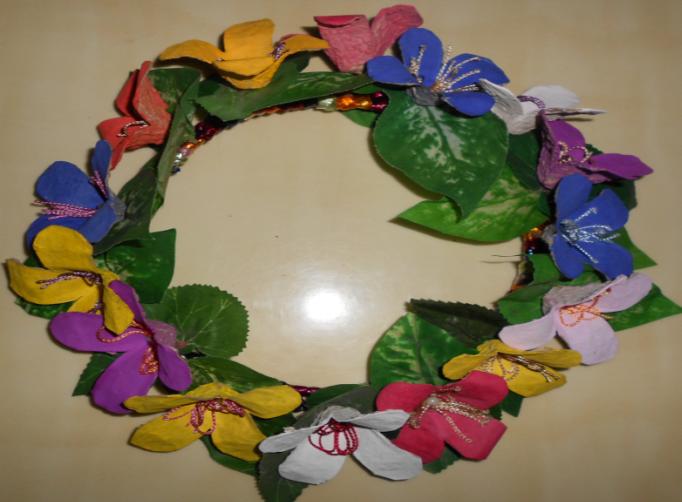 Фото венка
Элемент  костюма «Венок»
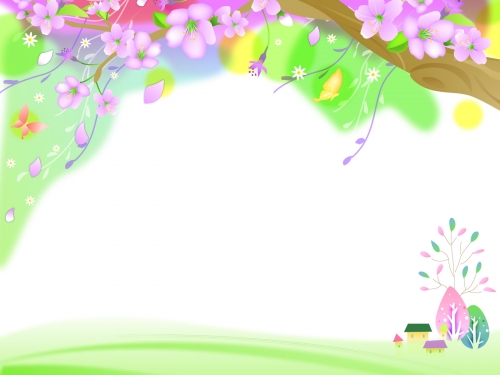 Назначение: головной убор используется для постановки МРД в танце, в театрализации, в сюжетно-ролевой игре.
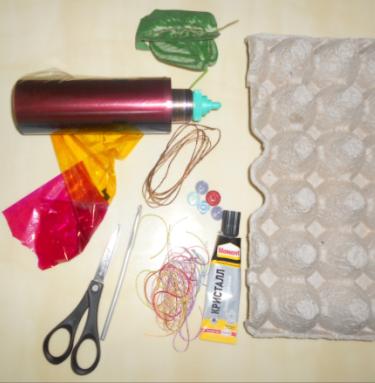 Материалы и инструменты:
- Яичная бумажная упаковка;
Проволока (алюминиевая и медная)
-Плоские рубашечные пуговицы;
 Клей (ПВА, «момент»);
 Декоративная нить, крючок;	
-Цветной полиэтилен, листочки из ткани;
 Ножницы, кисти;
Гуашевые краски
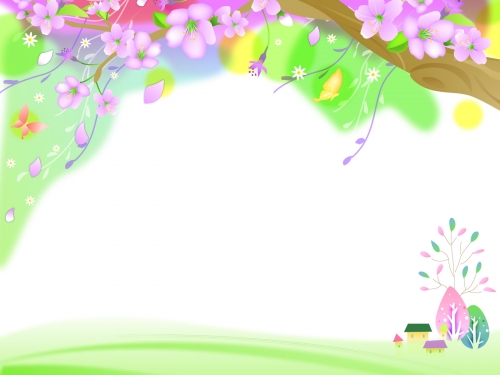 Технология изготовления:
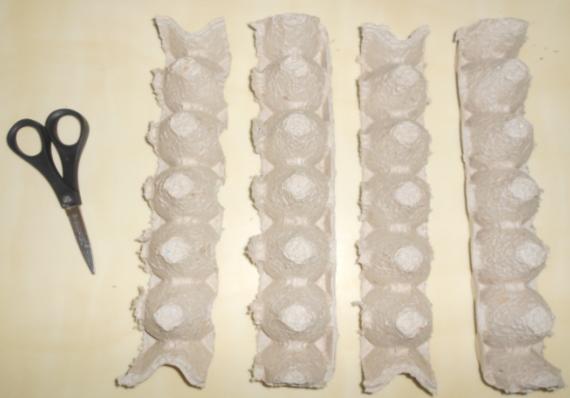 1 шаг: Разделить яичную упаковку на секции с помощью ножниц или ножа
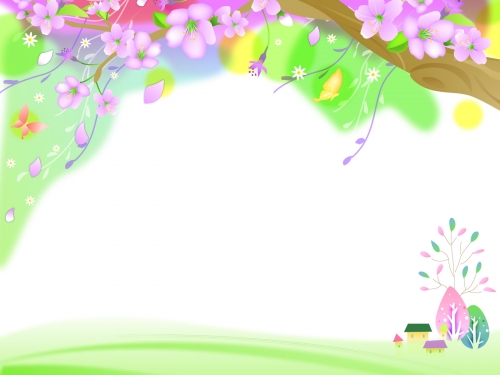 Технология изготовления:
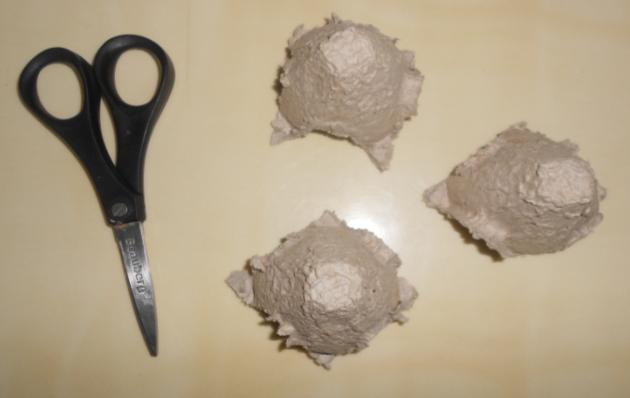 2 шаг: Разделить секции на ячейки
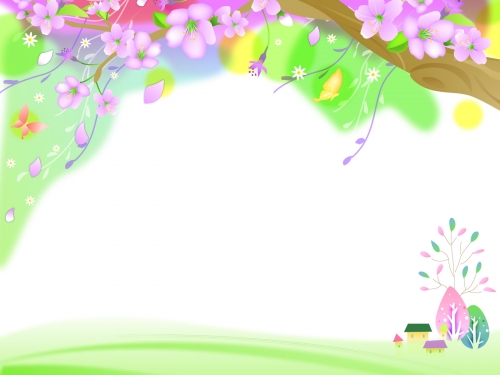 Технология изготовления:
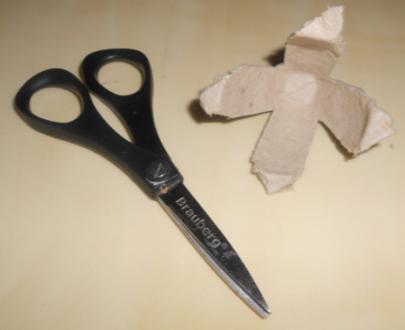 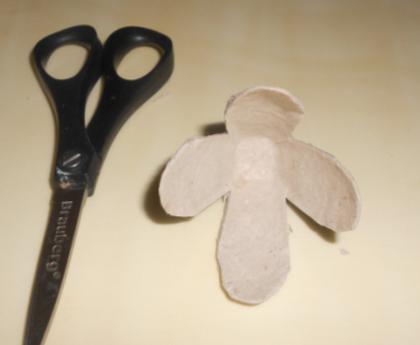 3 шаг: Разделить ячейку на 4-5 лепестков, закруглить края.
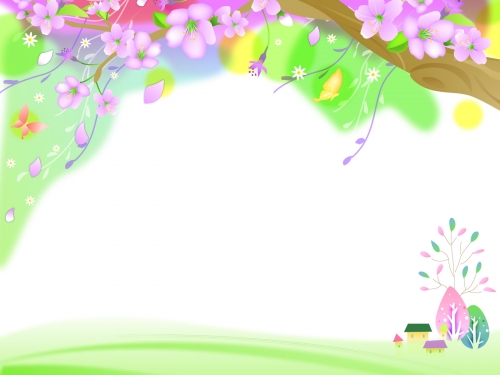 Технология изготовления:
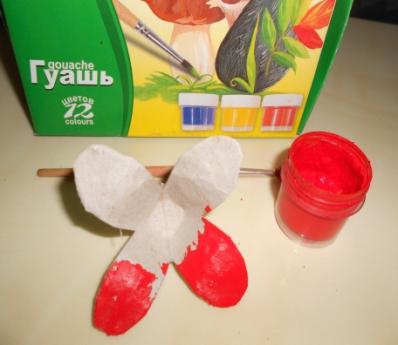 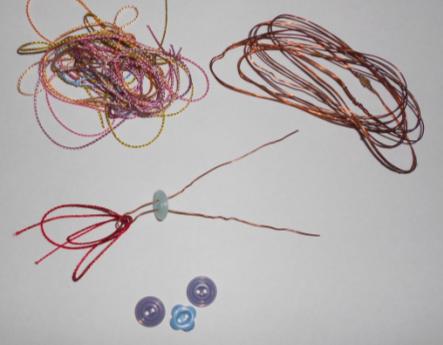 4 шаг: 
Покраска заготовок в разные цвета.
Соединить серединку цветка с помощью пуговицы и проволоки путем нанизывания и крепления.
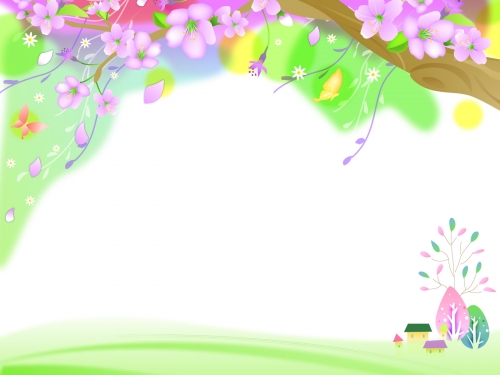 Технология изготовления:
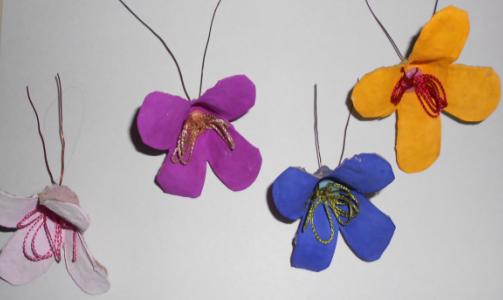 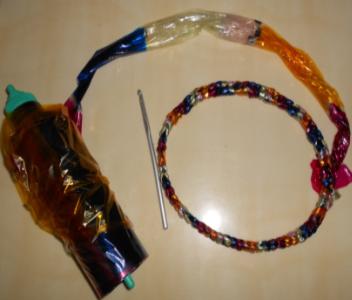 5 шаг: 
Закрепить середину цветка клеем «момент».
Обвязать основу венка (изготовленную из алюминиевой проволоки) цветным полиэтиленом.
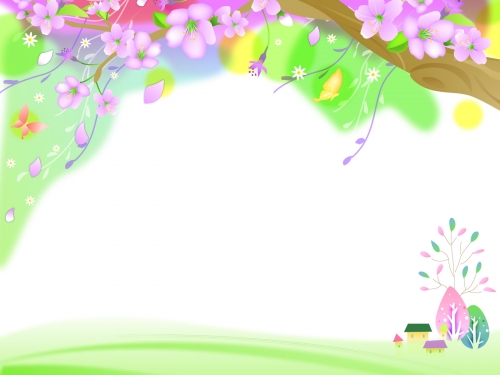 Технология изготовления:
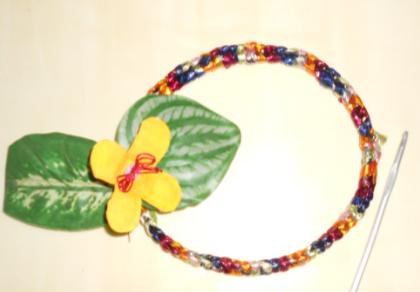 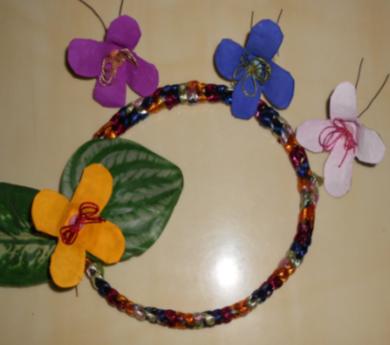 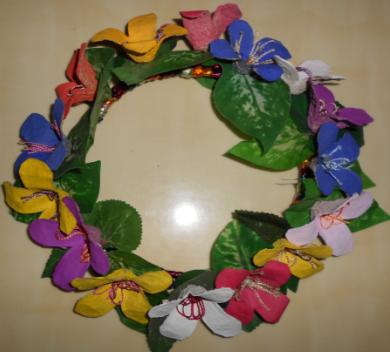 6 шаг: 
Крепление готовых цветов по ободку с добавлением  зеленых лепестков из ткани (можно использовать готовые).
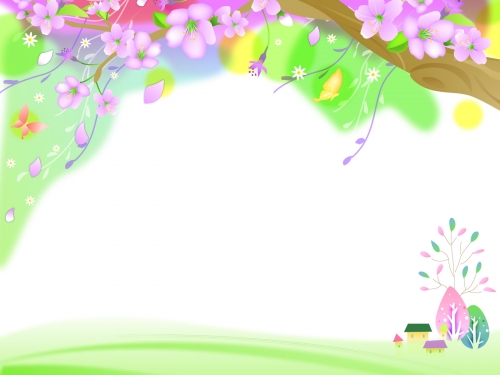 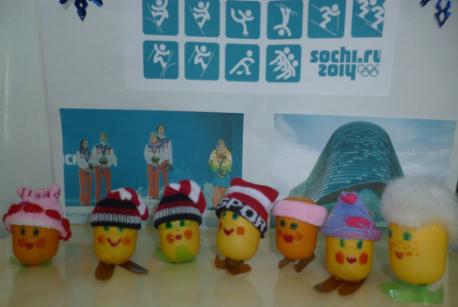 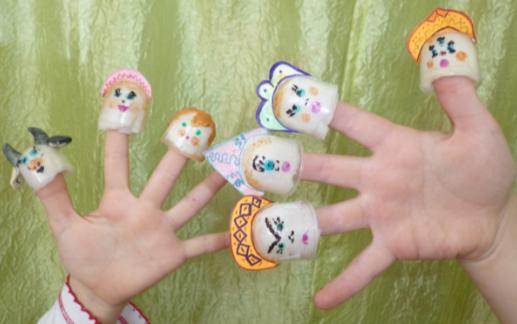 Игрушки из под киндер сюрпризов
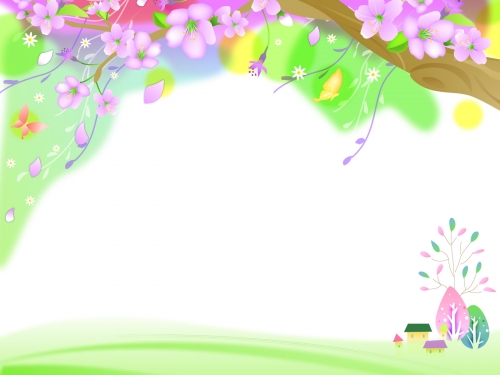 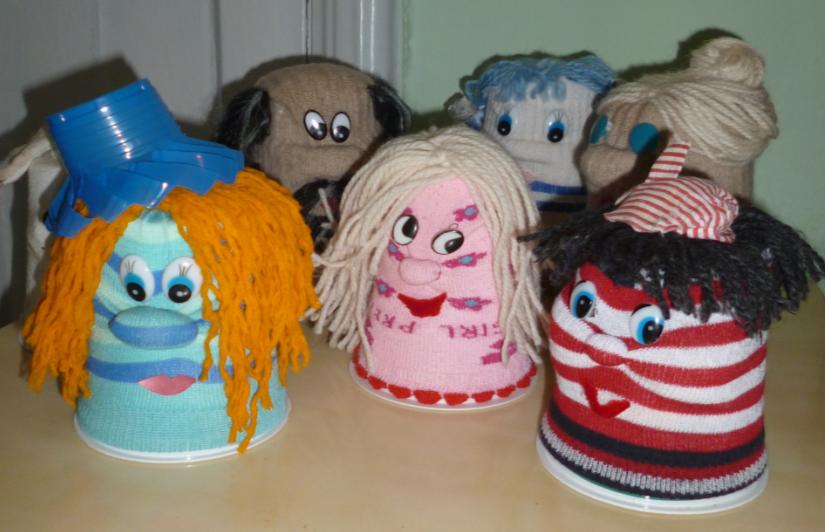 Игрушки из пластиковых стаканов
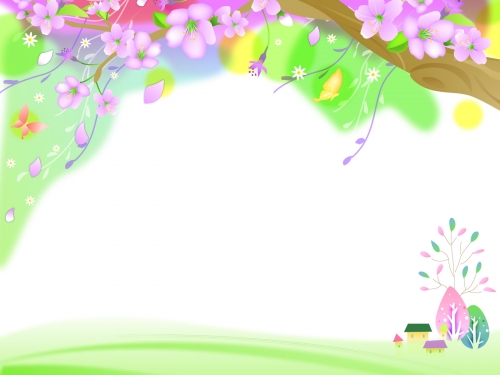 Назначение:  используются в театрально-игровой деятельности.
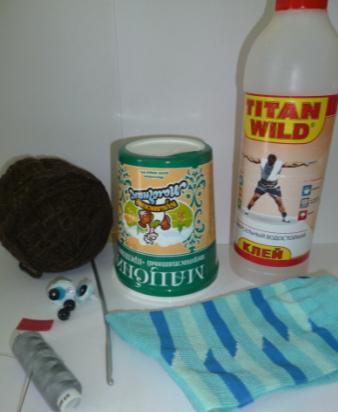 Материалы и инструменты:
-пластиковый стакан;
1 носок;
 швейные нитки, иголка ;
 вязальная нить, крючок;	
 глазки, кусочек красной ткани 	 			(пуговица);
 кусочек поролона 
 ножницы, клей, кисть;
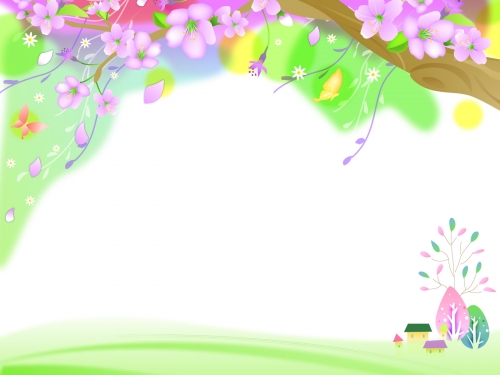 Технология изготовления:
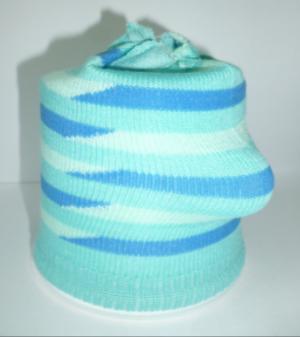 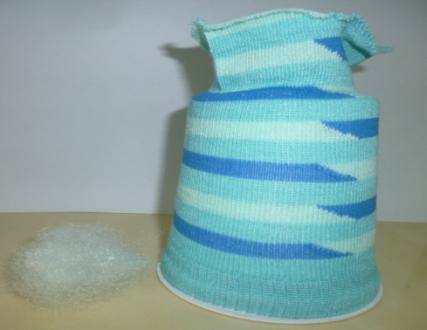 1 шаг: вымеряем высоту пластикового стакана, прибавив   3 см отрезаем носок (расстояние от резинки). Готовим кусок поролона (ваты) для носа игрушки. 
2 шаг: поролон размещаем между пластиковым стаканом и одетым на него носком
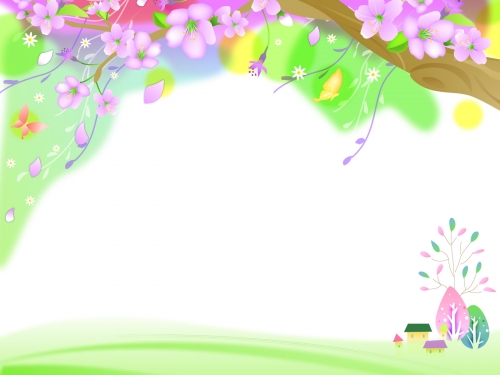 Технология изготовления:
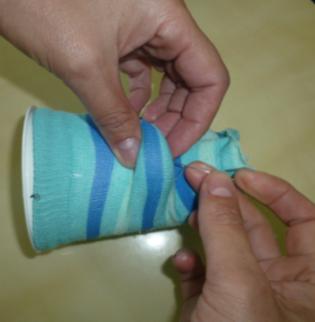 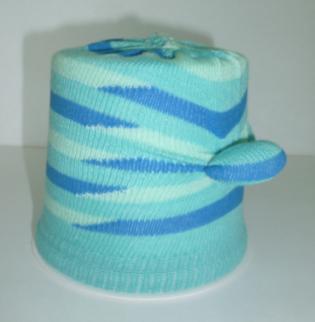 3 шаг: закрепляем поролон с помощью иголки и швейной нити.
4 шаг: сшиваем верхние края носка по месту среза, закрывая дно стакана.
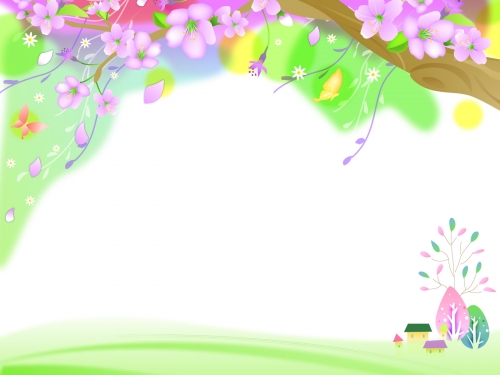 Технология изготовления:
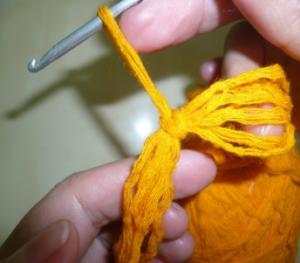 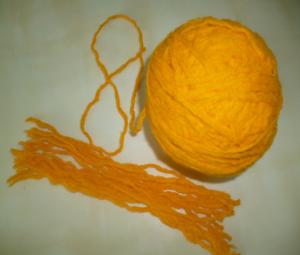 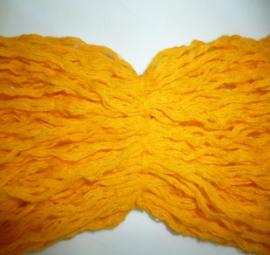 5 шаг: для изготовления волос игрушки нарезаем нити для вязания одинаковой длины.
6 шаг: используя крючок провязываем по несколько нарезанных нитей в пучок.
7 шаг: не обрывая нить соединяем все пучки последовательно.
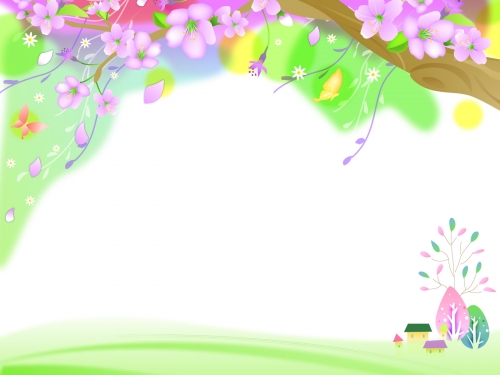 Технология изготовления:
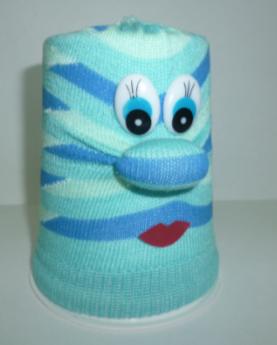 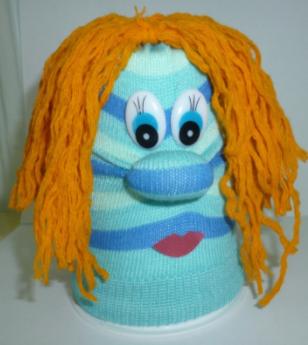 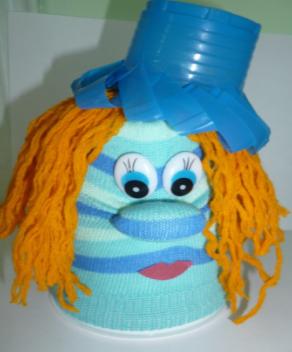 8 шаг: наклеить глаза (пуговка), рот вырезать из куска красной ткани.
9 шаг: закрепить «волос» используя иголку и  швейные нити.
10 шаг: из пластикового стакана создать шляпку, надрезая края стакана и подворачивая.
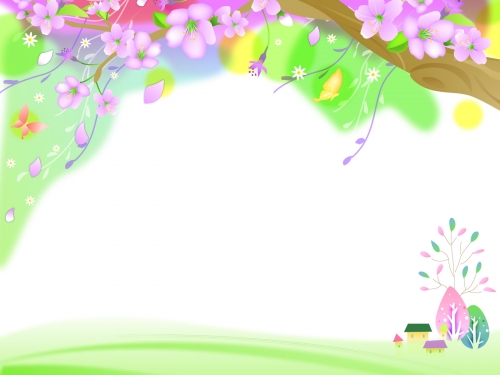 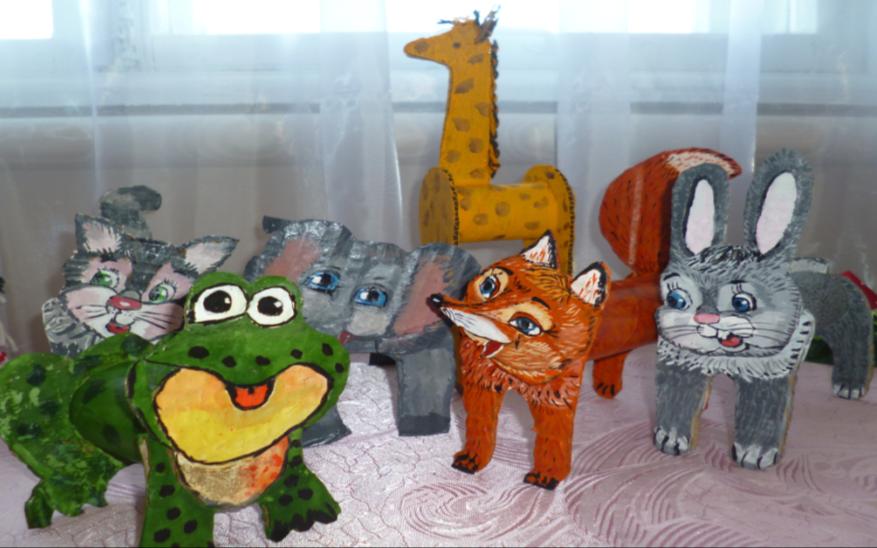 Игрушки из картонных рулонов
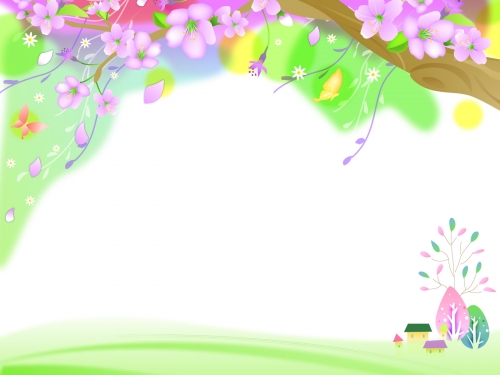 Назначение:  используются в театрально-игровой деятельности.
Материалы и инструменты:
 - картонный рулон (от линолеума, салфеток, туалетной бумаги);
 - картон плотный (мы использовали  коробки); - ножницы (канцелярский нож), кисти; - клей (можно ПВА, но он долго сохнет, лучше воспользоваться клей-пистолет); - краски гуашь или акриловые, первые пачкаются (если с работой играть то лучше акрил);
нити для вязания, крючок;
 лист бумаги, карандаш.
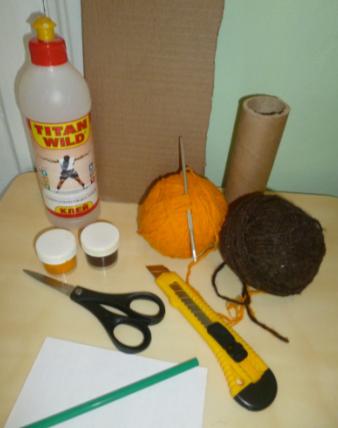 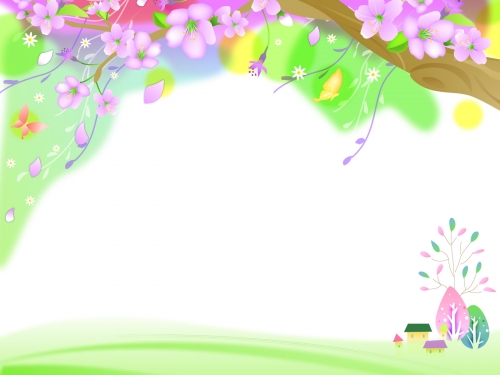 Технология изготовления:
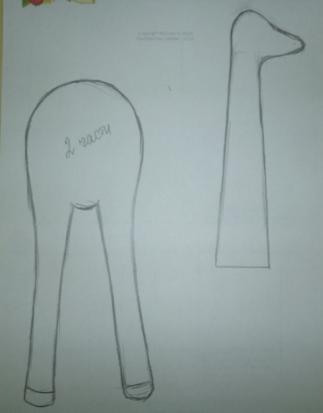 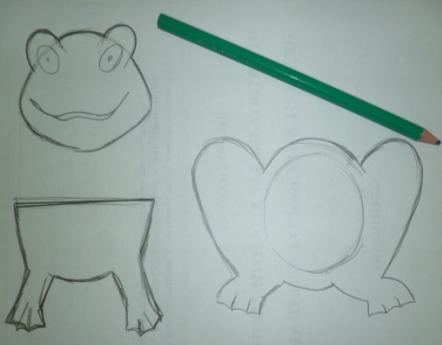 1 шаг: нарисовать шаблоны (передние и задние лапы, голову и прочие детали);
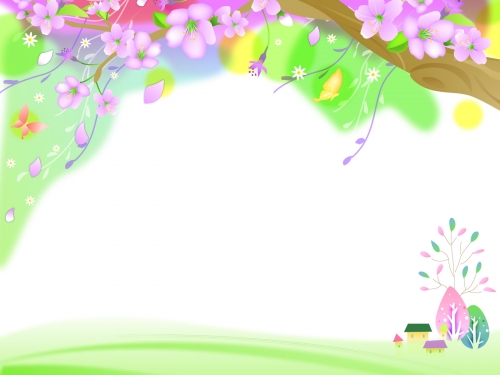 Технология изготовления:
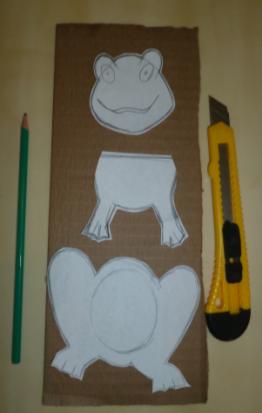 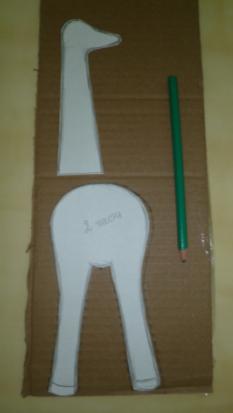 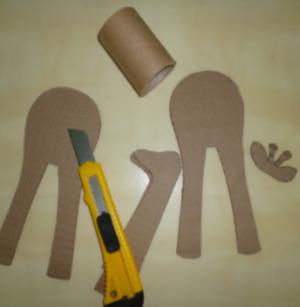 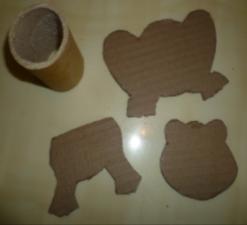 2 шаг: обвести шаблоны на картон и вырезать канцелярским ножом;
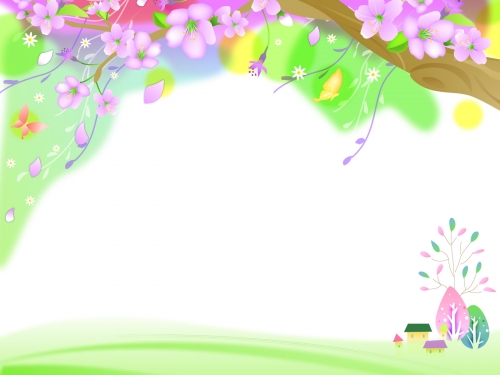 Технология изготовления:
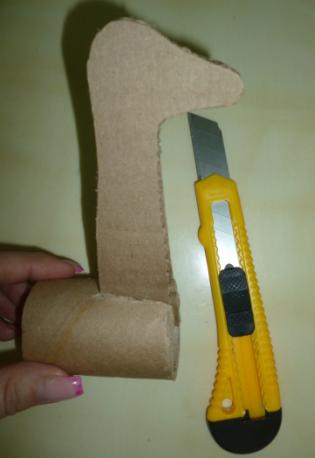 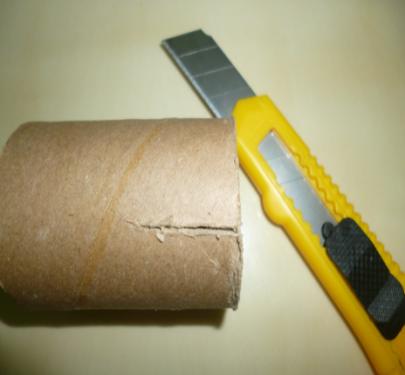 2.2. шаг: (для игрушки жираф) надрезаем картонный рулон с одной стороны и закрепляем в разрезе шею жирафа используя клей.
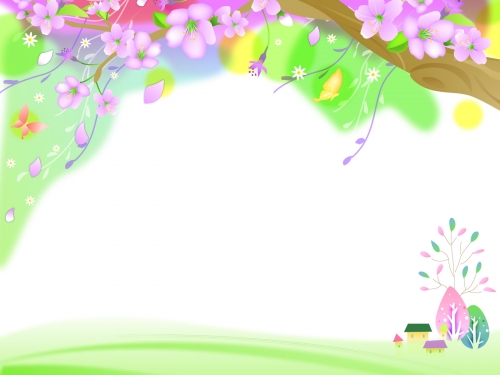 Технология изготовления:
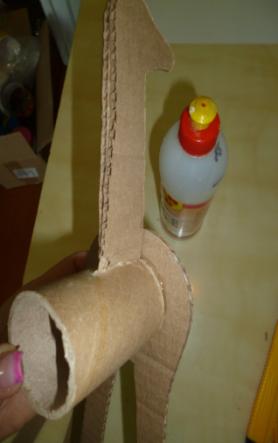 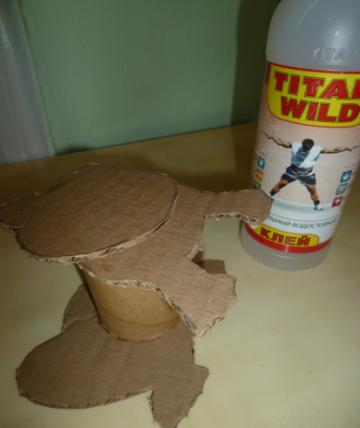 3. шаг: приклеиваем передние и задние ноги (лапы) к картонному рулону.
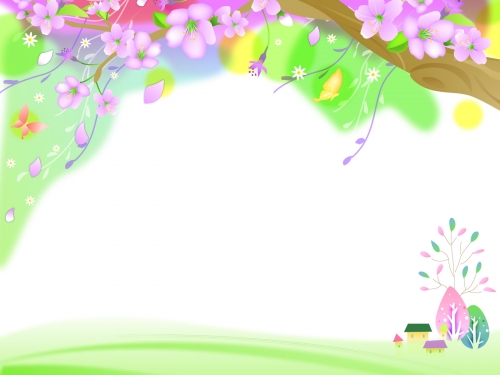 Технология изготовления:
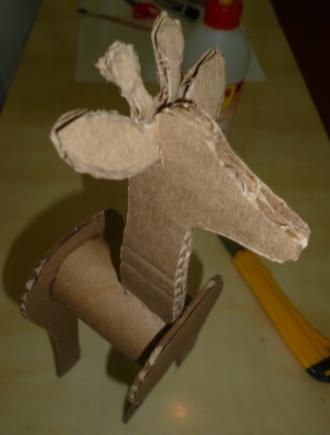 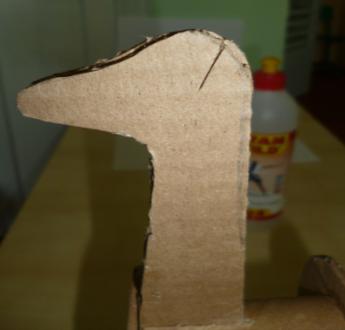 3.1. шаг: (для жирафа)  канцелярским ножом разрезаем  на голове место  крепления ушей и рожек животного;
3.2. шаг:  закрепляем  деталь в разрезе  и с помощью клея фиксируем.
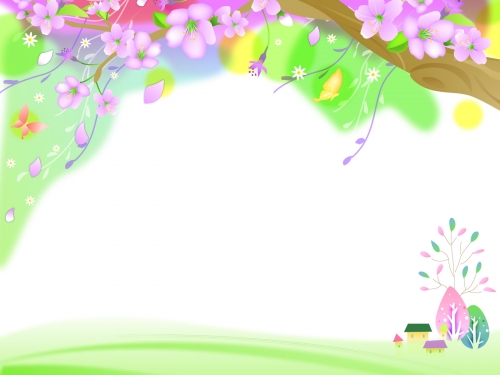 Технология изготовления:
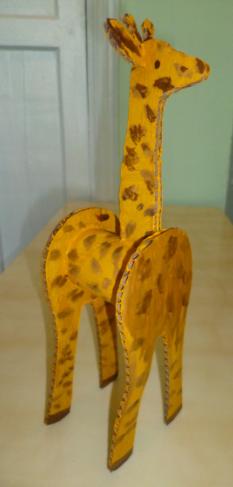 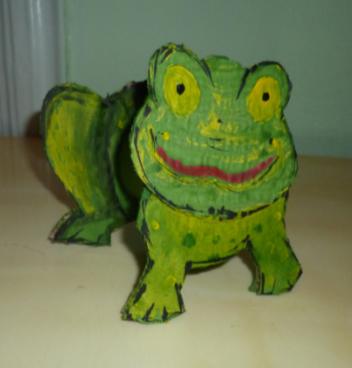 4 шаг: используя краски расписываем игрушку.
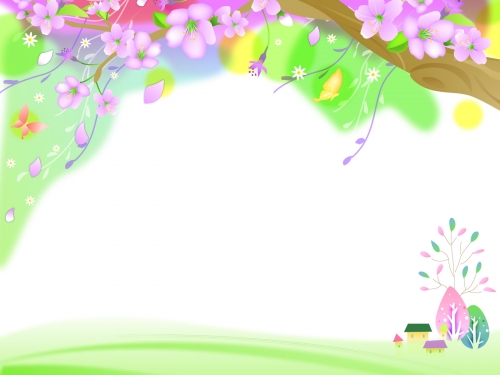 Технология изготовления:
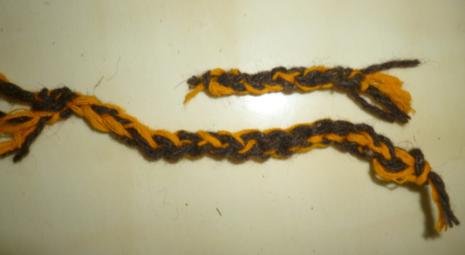 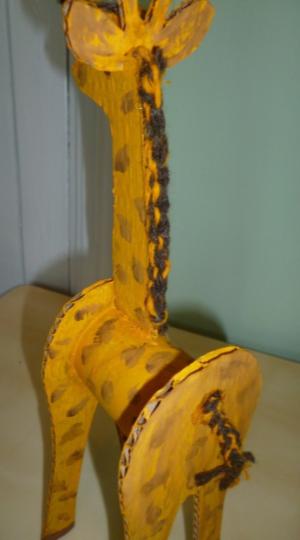 4.1. шаг: (для жирафа) используя крючок из двух нитей провязываем длинную (грива жирафа) и короткую (хвост жирафа) цепочки.
4.2. шаг: фиксируем «гриву» и «хвост» жирафа используя клей.
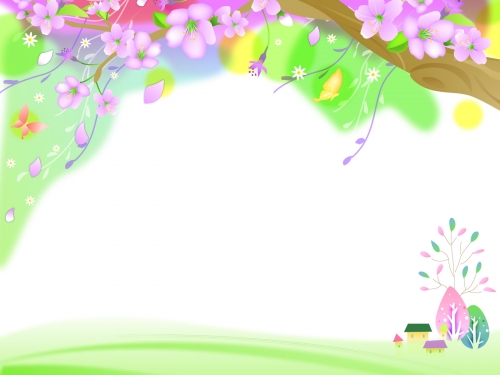 УДАЧИ ВСЕМ В ТВОРЧЕСТВЕ И НОВЫХ ИДЕЙ!!!